Blood
Cappiello
2014
Blood Question
Average blood volume per person
Vary male to female?
Men 5-6 liters
Women 4-5 liters 
Factors that affect blood volume?
Body size
Fluid and electrolyte concentration
Amount of adipose tissue
Four components of Blood
Red Blood Cells 
White Blood Cells
Plasma
Platelets
Blood Sample by Volume
Known as a hematocrit 
RBC – 45%
WBC and platelets – Less than 1%
Plasma – 55%
Origin of Blood
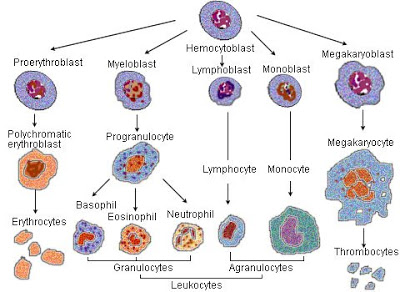 Red Blood Cells
Known as erythrocytes
Bio-concave discs 
FXN: transport gases 
1/3 hemoglobin (protein) by volume
Function of hemoglobin?
Cyanosis 
Lack Nucleus and Mitocondria 
Produce ATP through glycolysis
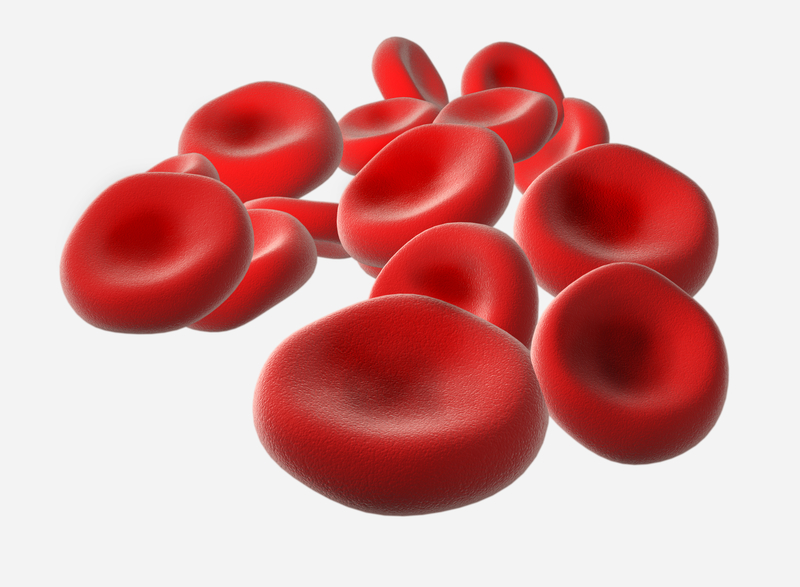 RBC Production/Destruction
Where are RBC Produced?
Where are RBC Destroyed?
Macrophages destroy in liver/spleen
Dietary factors that affect red blood cell production
Too little (anemic) 
Protein increases the production of RBCs
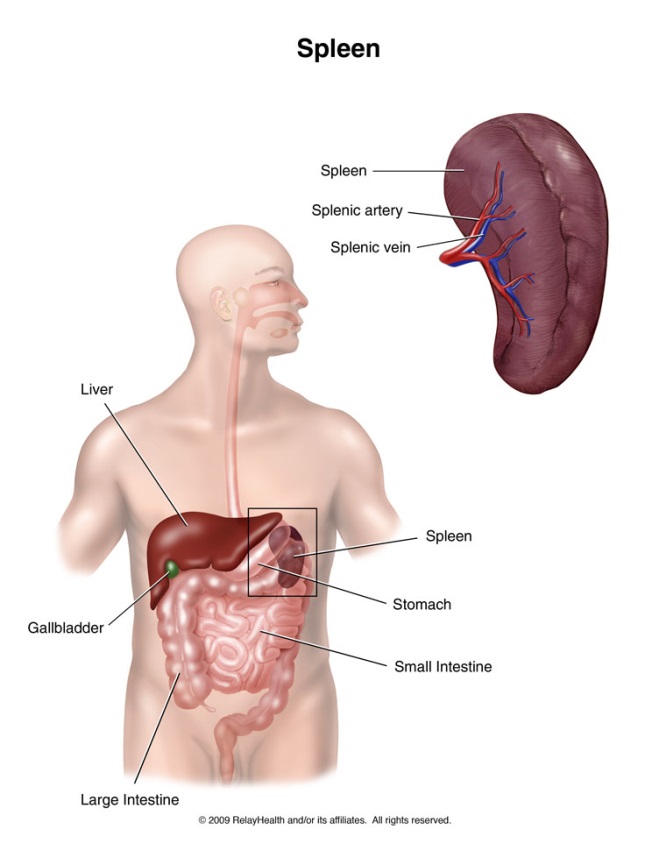 White Blood Cells
Known as leukocytes – protect against disease
Develop from hemoctyoblasts in red bone marrow (see origin of blood slide)
WBCs transported to sites of infection (can leave bloodstream)
Five (major) types of WBC
Vary in size, nature of their cytoplasm, shape of nucleus, and staining characteristics.
2 Types of WBCs
Granulocytes- leukocytes with granular cytoplasm 
Develop in the red bone marrow 
Average lifespan: 12 hours
Includes Neutrophils, Eosinophils, and Basophils  
Agranulocytes- cells without cytoplasmic granules 
Include Monocytes and Lymphocytes 
Monocytes (red bone marrow) Lymphocytes (organs of the lymphatic system
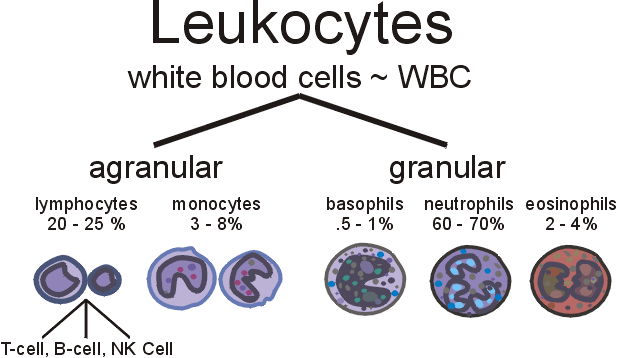 WBCs
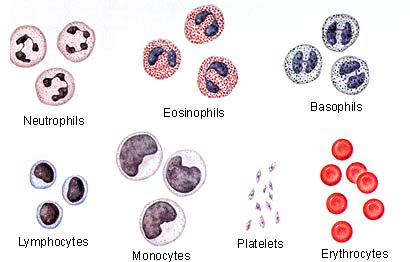 Platelets
Known as Thrombocytes (not complete cells)
Lacks nucleus and less than half the size of a RBC 
Arise from red bone marrow
Amoeboid movement
Lifespan 10 days
FXN: close breaks in damaged blood vessels and initiate formation of blood clots
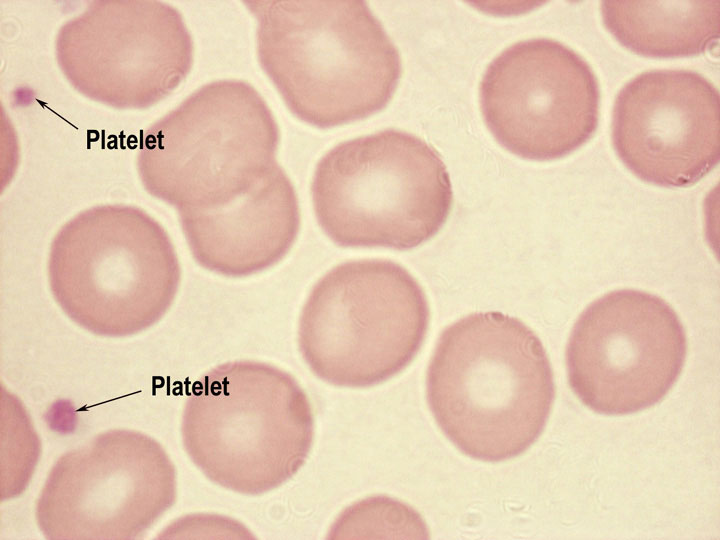 Plasma
Clear liquid that suspends cells and platelets 
92% is water 
Consists of plasma proteins, gases, nutrients, nonprotein nitrogenous substances and electrolytes
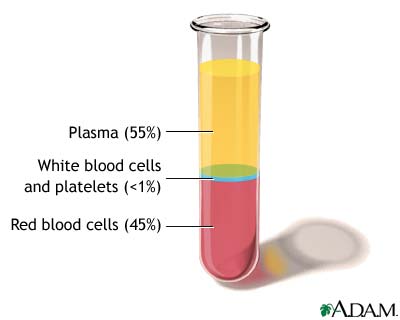 Plasma Components
Electrolytes
Water (92%)
Proteins (7%) – Albumins, Globulins, Fibrinogen 
Wastes
Nutrients
Vitamins
Hormones 
Gases (N2, O2, CO2)
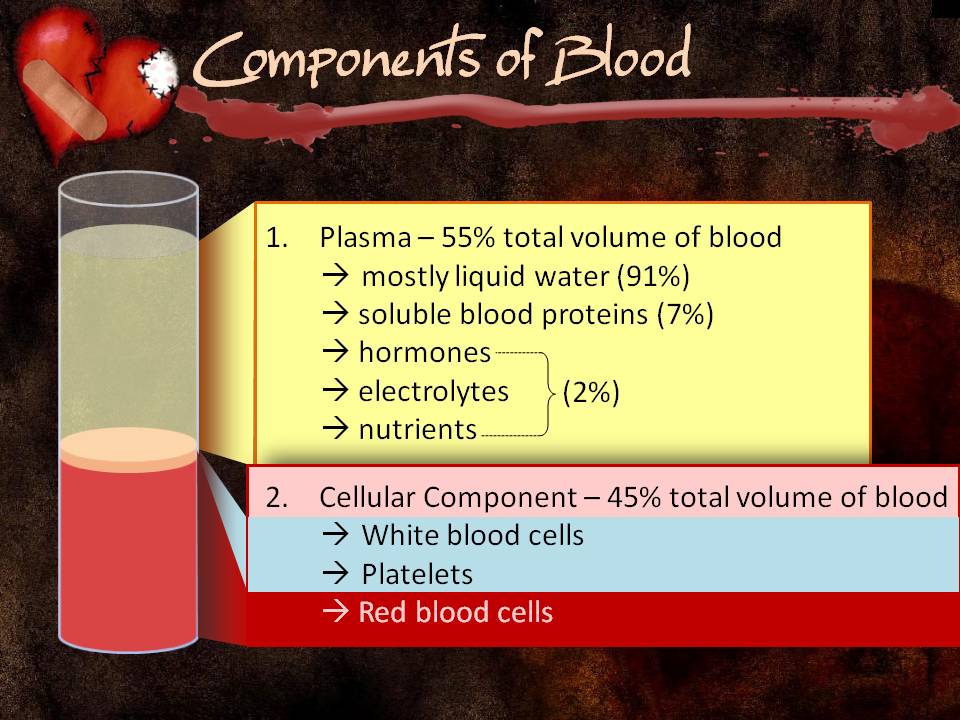 Conditions/Diseases
Cyanosis
Sickle Cell Anemia 
Anemia
Cancer (HIV and Leukemias)
Hemophilia
von Willebrand Disease 
Hemolytic Disease